СКОЛАСТИКА
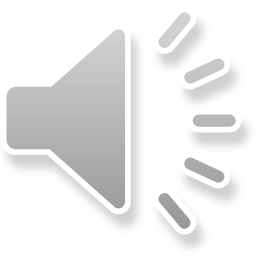 Обучавање на универзитетима створило је један типично средњовековни начин мишљења и изучавања, који је због свога школског карактера назван  СКОЛАСТИКА.
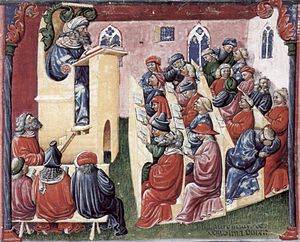 Највише пажње посвећивало се теологији и филозофији . 
За филозофију се сматрало да представља „слушкињу теологије“.
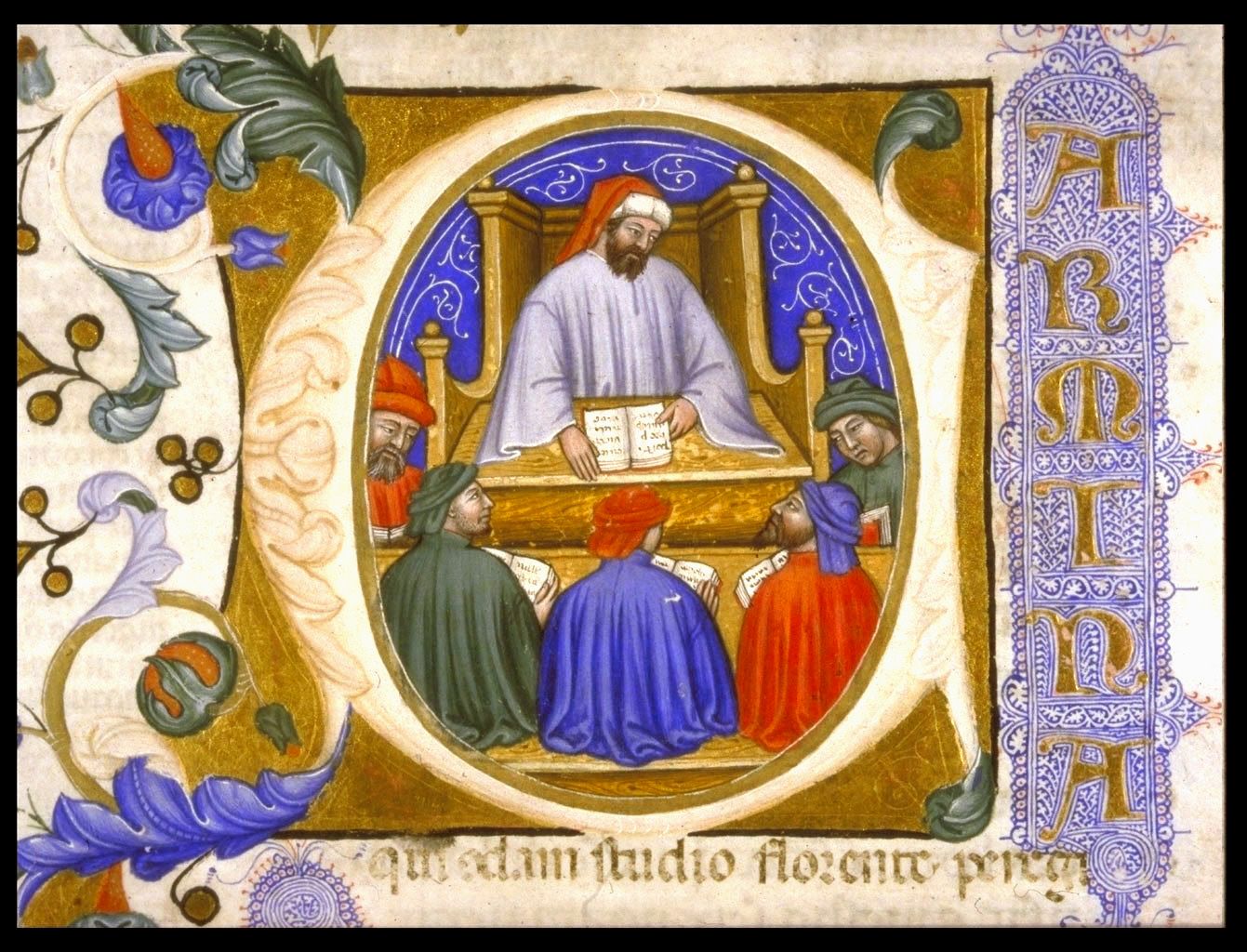 На средњовековну хришћанску мисао почео је да делује грчки филозоф Аристотел.
Сколастичари су се много трудили да црквене догме објасне помоћу појмова из Аристотеловог логичког метода.
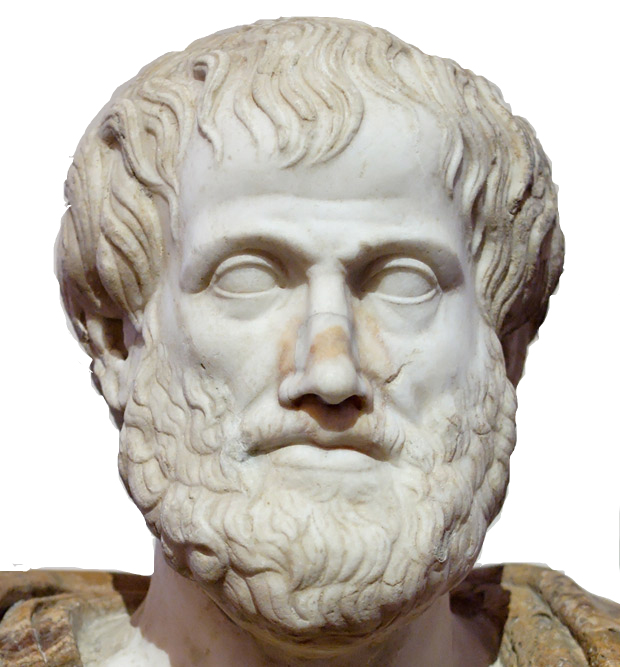 За сколастичаре су сва знања била садржана у хришћанским и античким списима.
Роџер Бекон (енглески монах) је остао усамљен у својим убеђењима да се:
Испитује природа;
Посматрају чињенице и 
Врше експерименти.
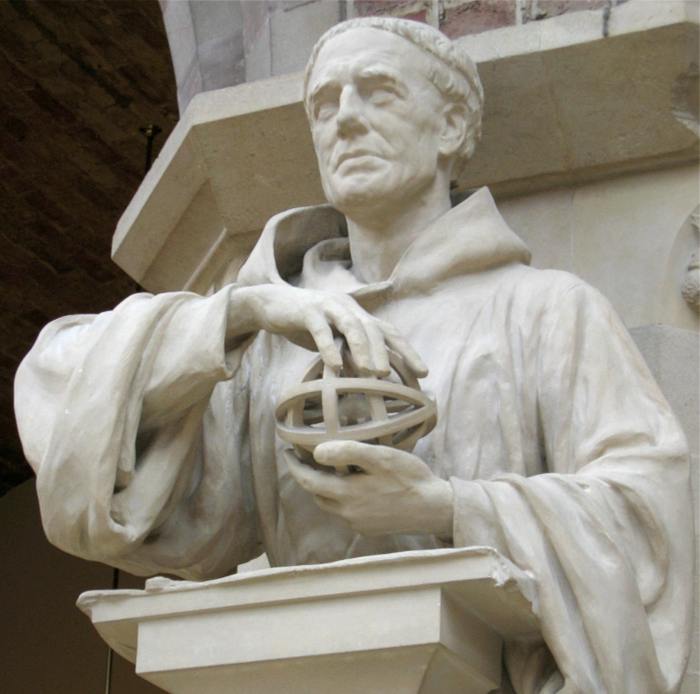 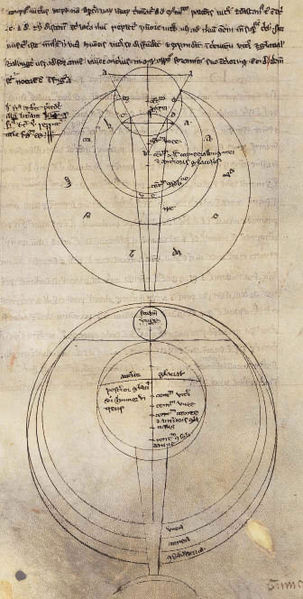 Оптичка истраживања Роџера Бекона
Поред медицине, средњовековни универзитети су неговали право и помагали образовање способних службеника владара и цркве.
Откривени су споменици римског законодавства и упозната начела римског права.
Правници су у овим споменицима откривали неограничену власт римских царева.
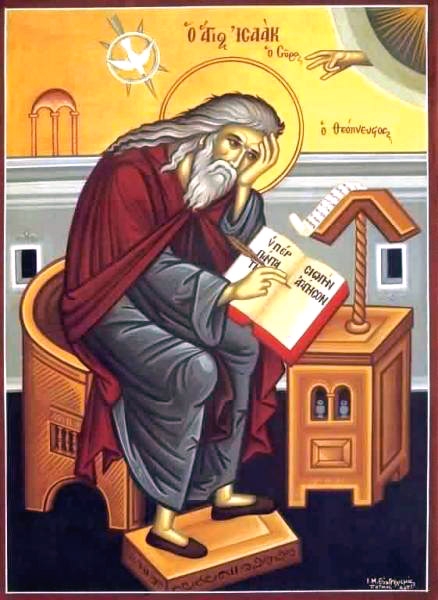 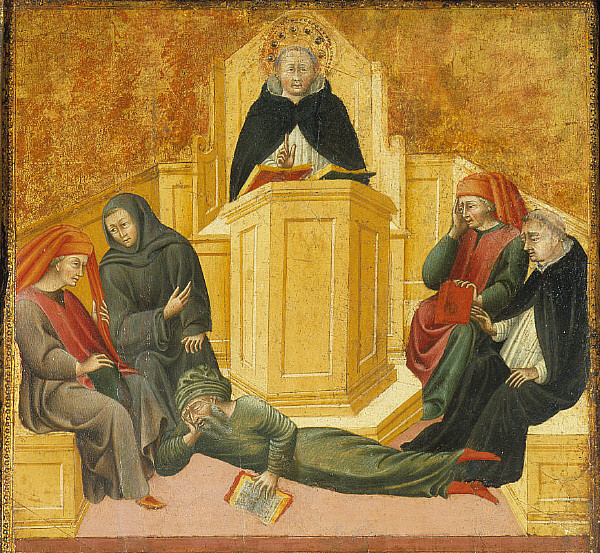 КРАЈ
Давид Попадић II2
Никола Црноглавац II2